Rapport sur l’appui du système des Nations Unies à l’Union africaine et au Nouveau Partenariat pour le développement de l’Afrique (NEPAD)
Stephen Karingi, Directeur de la Division de l’intégration régionale et du commerce
20 - 26 mars 2019
Marrakech (Maroc)
Conférence  des ministres 2019
1
Appui des Nations Unies à l’Union africaine et au NEPAD
2
Renforcement du Mécanisme : Efforts et progrès de la coordination sous-régionale et amélioration du suivi-évaluation dans le cadre du MCR-Afrique ;
Conséquences sur les activités des groupes thématiques, en fonction des priorités de l’Union africaine et des mégatendances émergentes : par exemple, négociations de la phase II de la ZLECA et feuille de route de l’Union africaine sur le dividende démographique ;
Interventions concrètes conduites par les mécanismes de coordination sous-régionale : adaptation au plan national du Programme 2030 et de l’Agenda 2063, étude prospective Sahel 2043 et stratégies de diversification économique au service d’une transformation structurelle inclusive et durable dans les CER ;
La CEA poursuit son appui au MAEP et à la mise en œuvre des décisions de l’Union africaine concernant le Programme d’infrastructure  de l’Agence de développement de l’Union africaine-NEPAD.
Rapport sur l’appui des Nations Unies à l’Union africaine et au NEPAD
UNECA.ORG
2
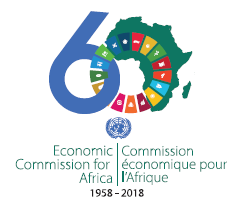 Merci de votre attention
Suivez la conversation : #COM2019
Site Web: www.uneca.org/cfm2019
3